Федеральное Государственное бюджетное образовательное учреждение высшего образования «Красноярский Государственный медицинский университет имени профессора В.Ф Войно-Ясенецкого»Министерства здравоохранения Российской ФедерацииФармацевтический коллежФармация
Прием товара в аптечных организациях


Выполнила студентка 202 гр.- Купрякова Анна
Преподаватель- Тюльпанова М.В.
Алгоритм приемки товара:
1. Принять товар по количеству мест, сверить с данными путевого листа 
2. Проверить сопроводительные документы (счет - фактуру, товарно - транспортную накладную, реестр сертификатов)
3. Поставить даты приемки,
подписи и печати аптеки
4. Выложить товар по 
наименованиям
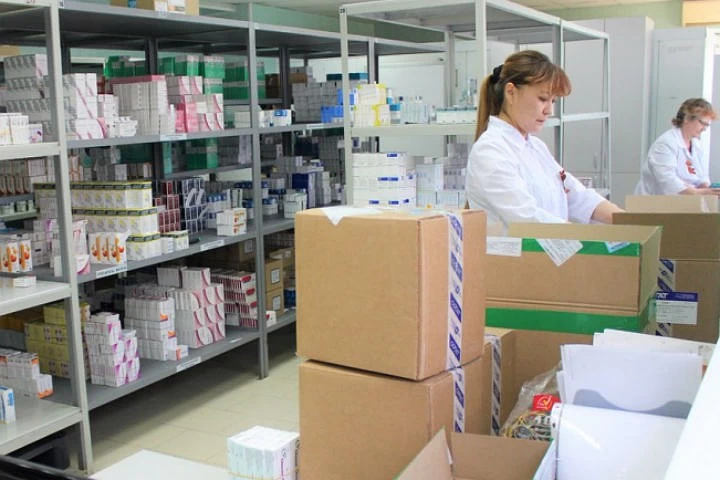 7. Сверить количество товаров указанных в накладной с фактическим количеством, дозировку, фасовку и серии ЛП
10. Проверить товар по качеству:
- упаковку
- маркировку
- сроки годности
11. При наличие расхождений 
составить акт приемки для
 товаровне соответствующих 
по количеству или качеству,
 акт возврата и возвратную
 накладную
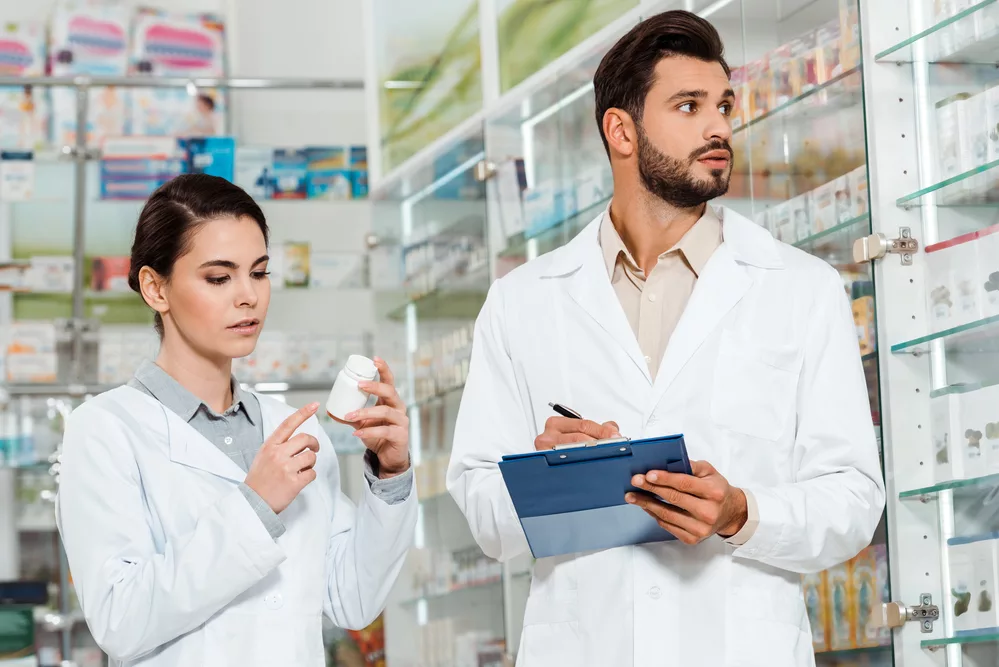 Обязательные сопроводительные документы
Товарная накладная- основанием для приемки товара
Счет-фактура – для оплаты товара и принятии к налоговому вычету 
Товарно - транспортная накладная - при доставке товаров
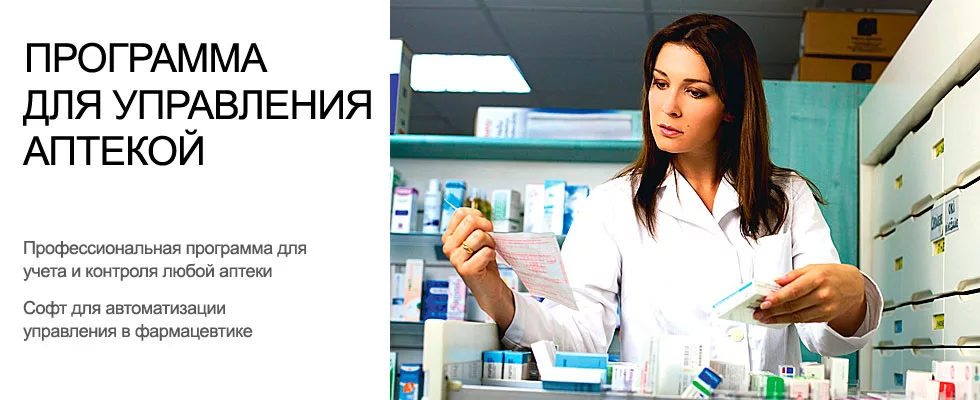 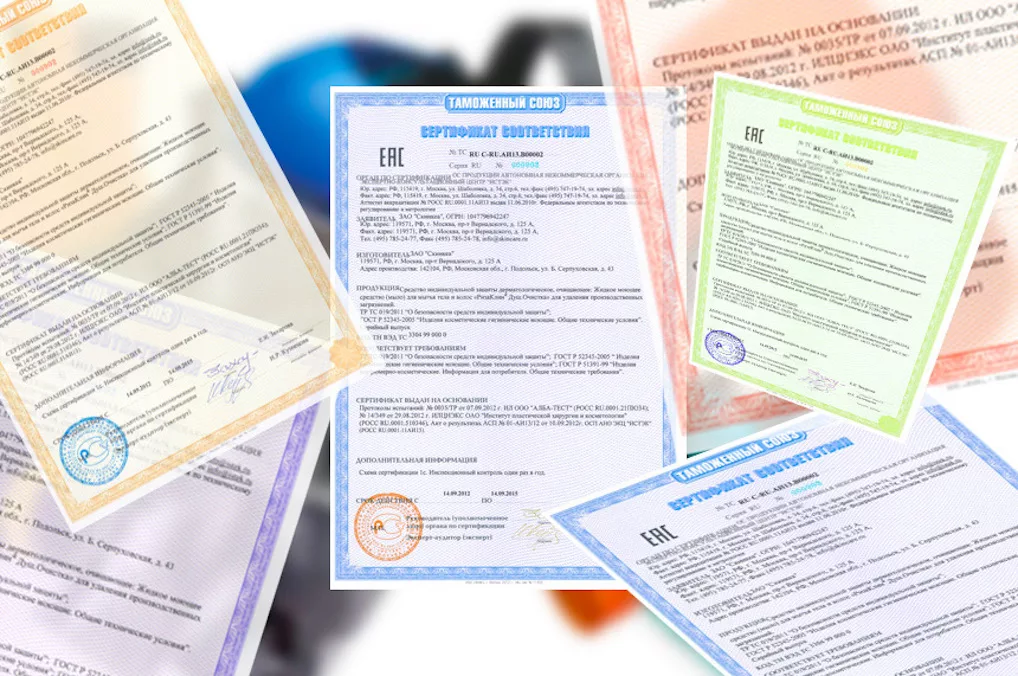 Протокол согласования цен- на перечень ЖНВЛП 
Счета и платежные накладные- производится расчет
Документы, удостоверяющие качество товара
Приемочный контроль- один из аспектов, который позволяет гарантировать качество товаров аптечного ассортимента
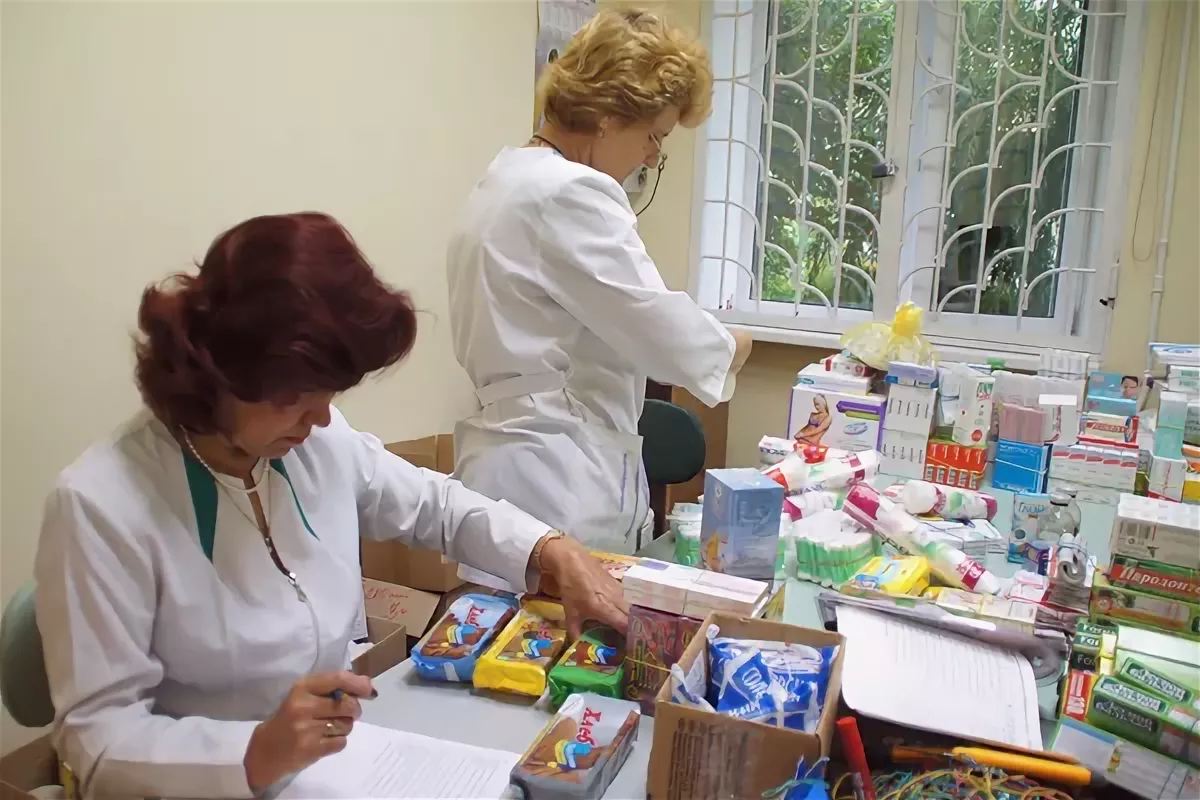 Проводится материально ответственным лицом, при этом в аптеке должна быть создана приемная комиссия
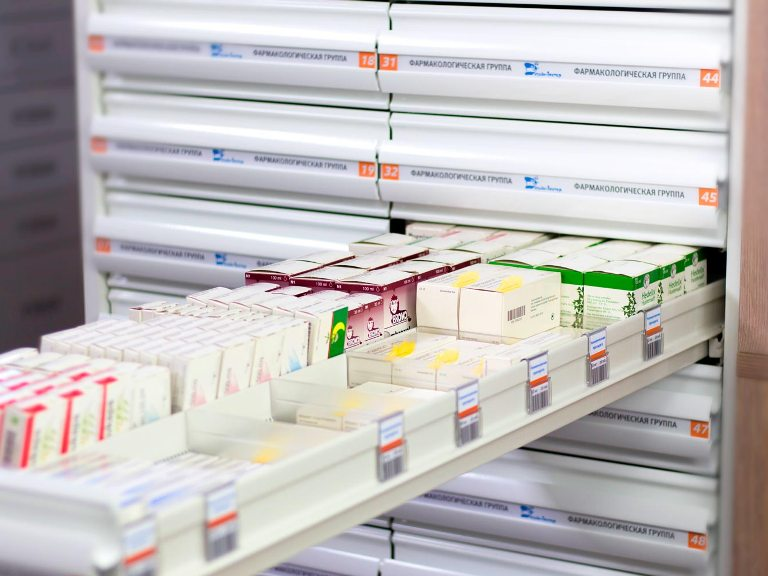 Спасибо за внимание
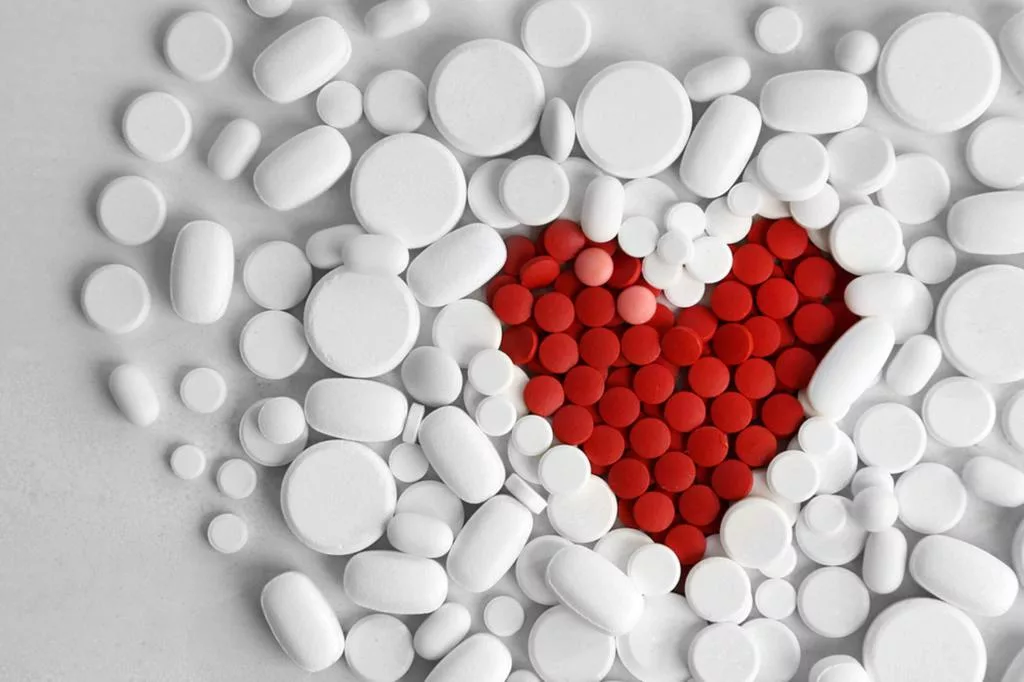